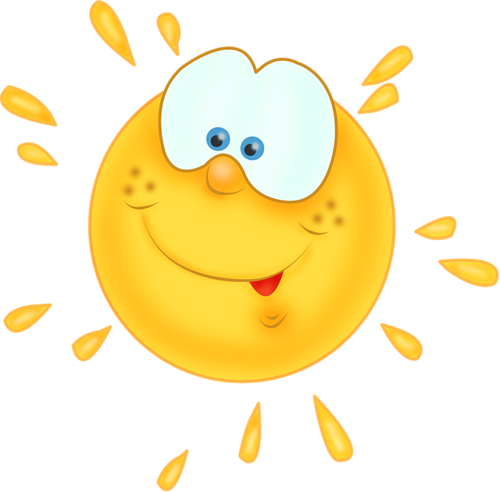 «Раскрась радугу»
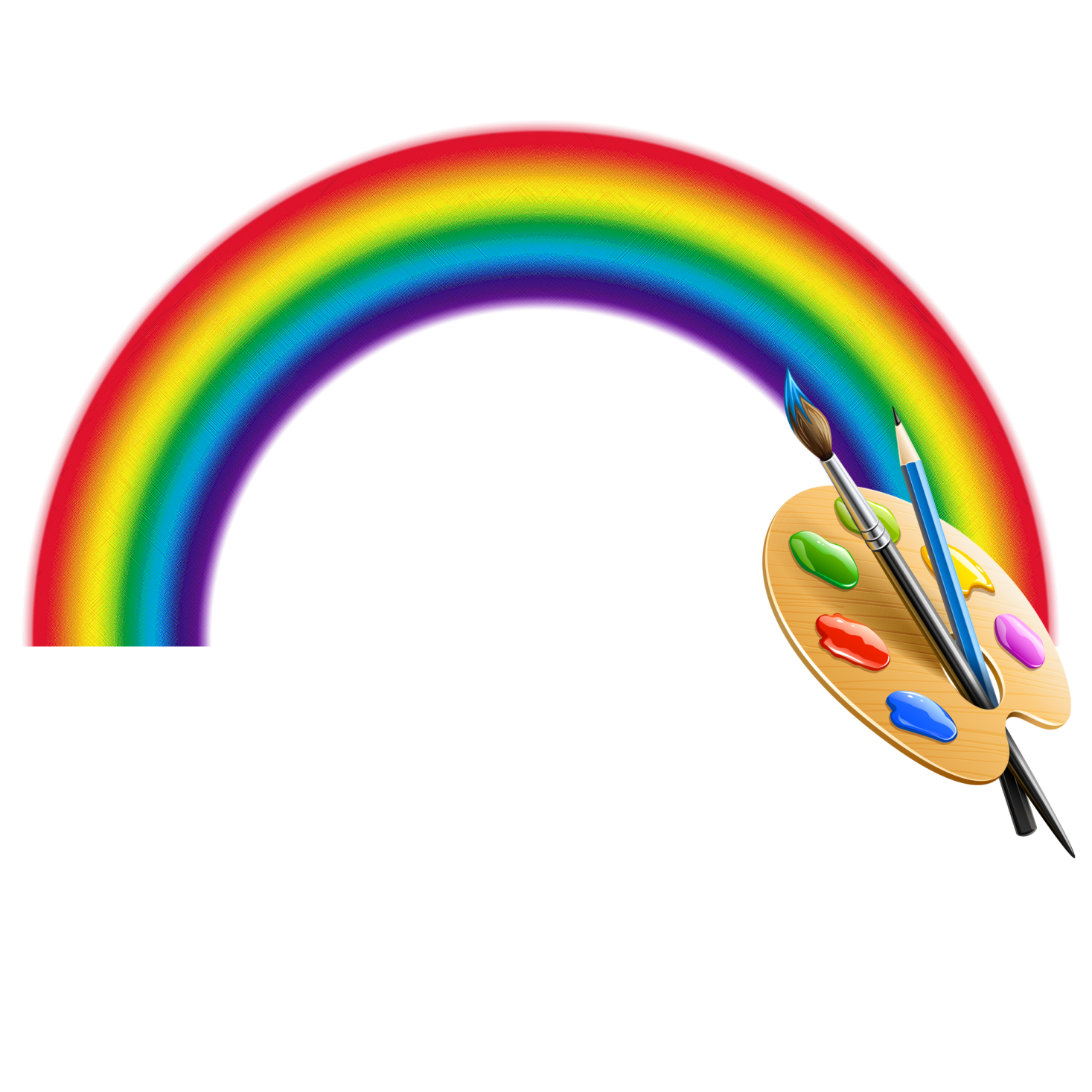 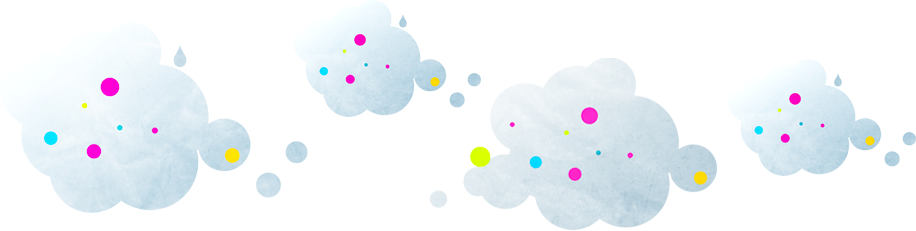 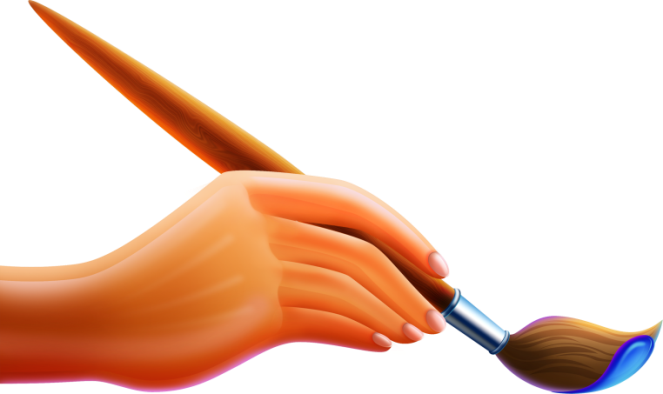 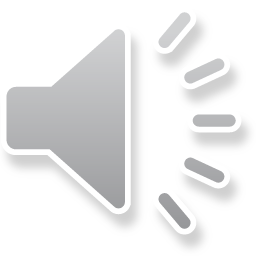 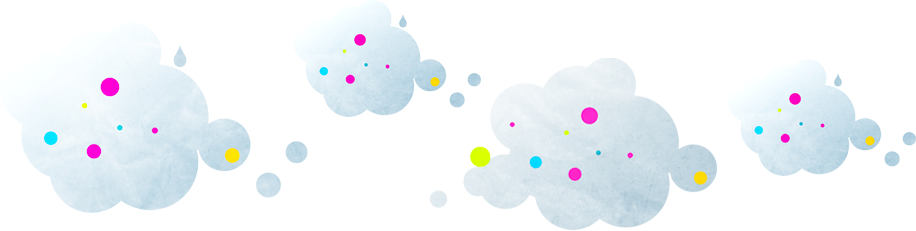 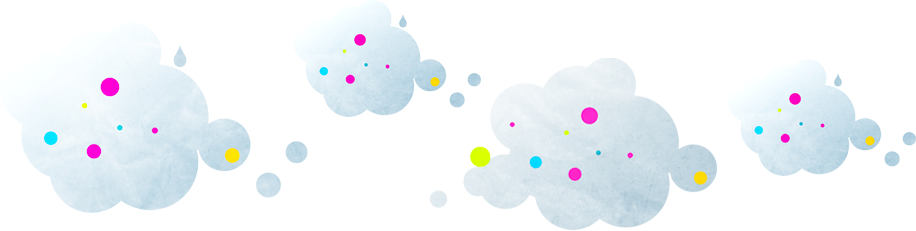 1 уровень
2 уровень
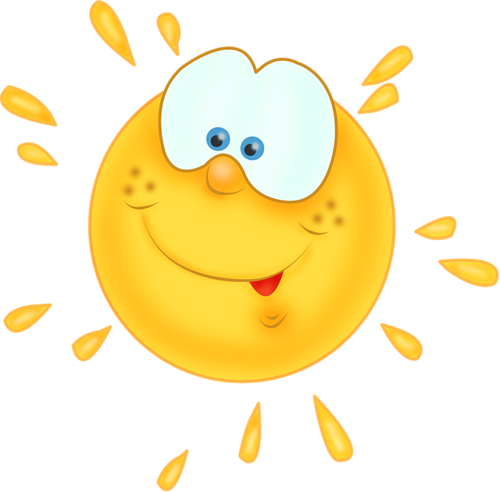 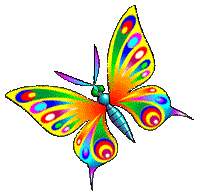 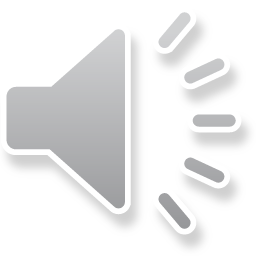 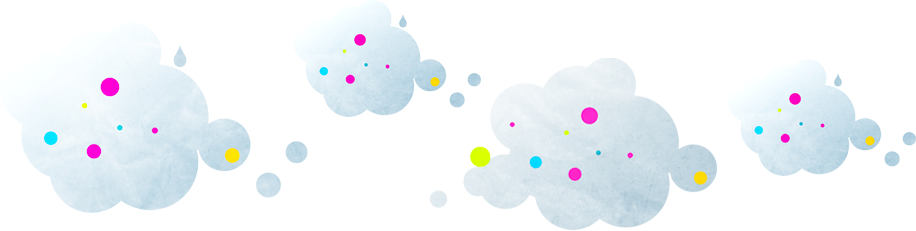 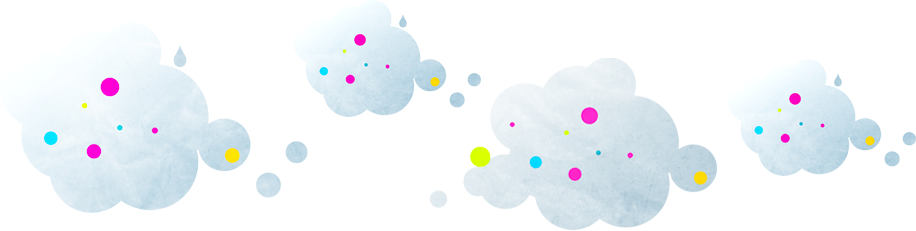 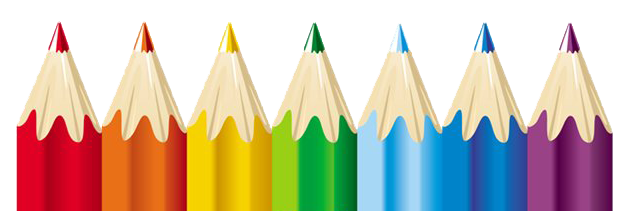 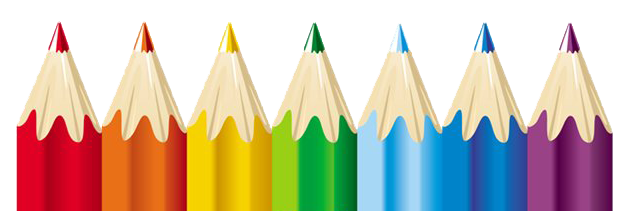 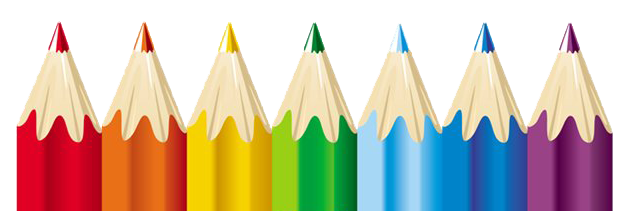 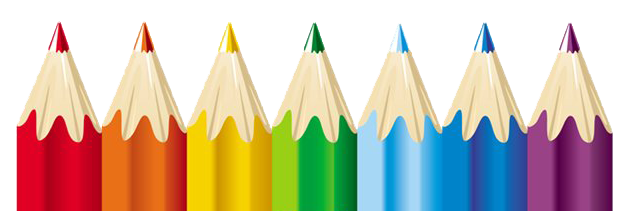 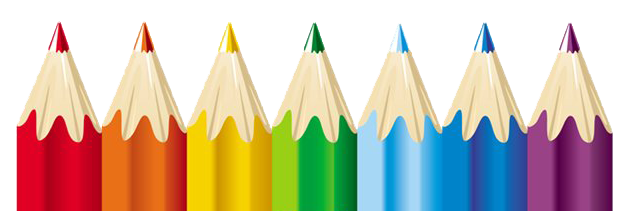 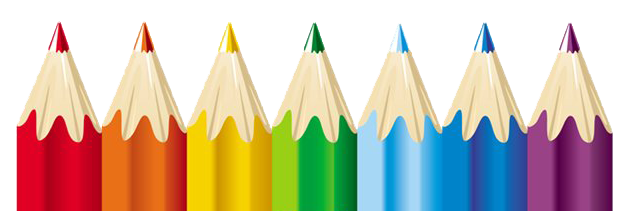 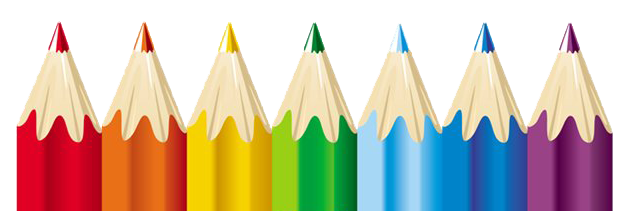 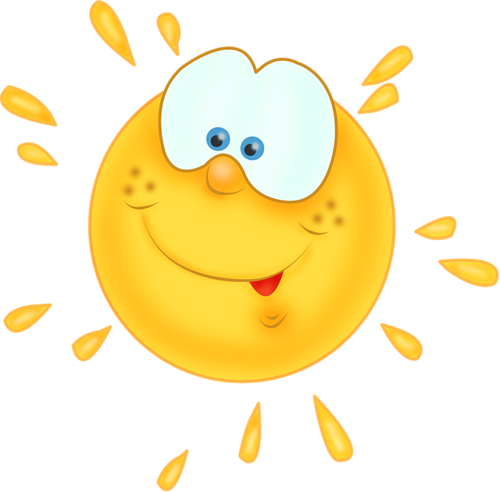 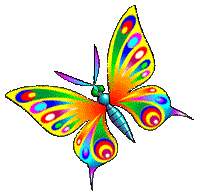 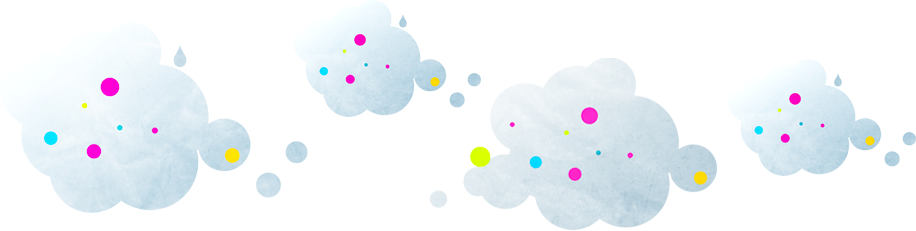 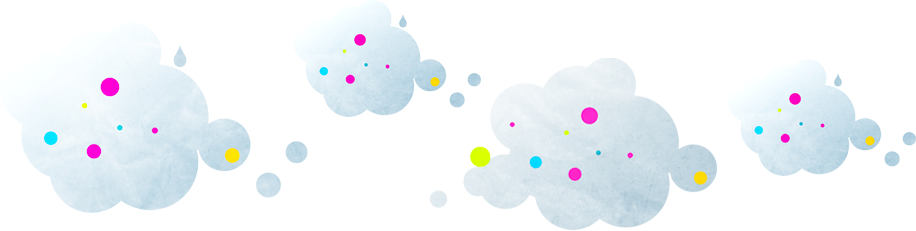 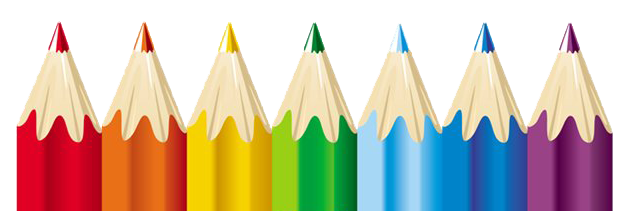 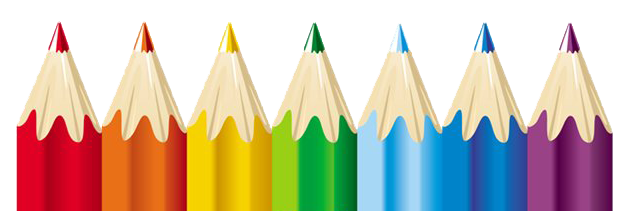 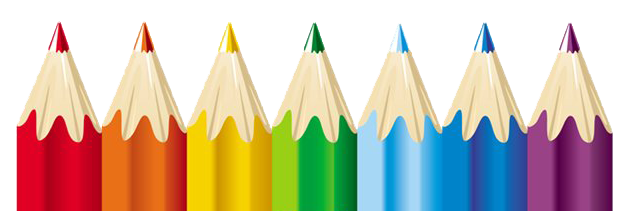 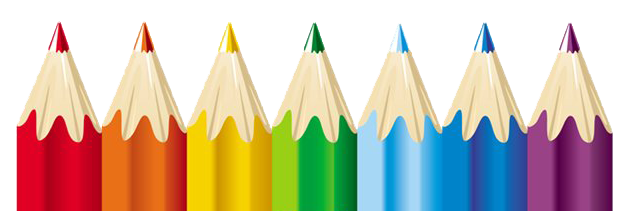 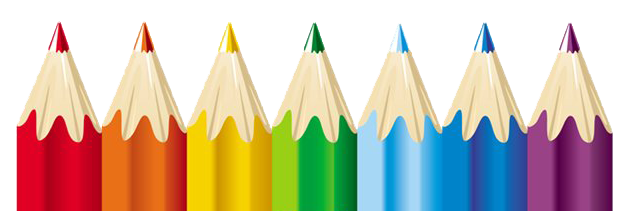 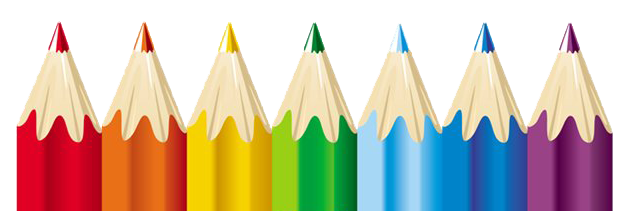 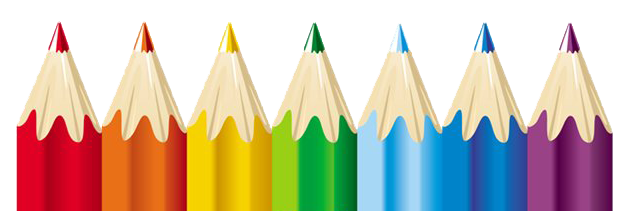 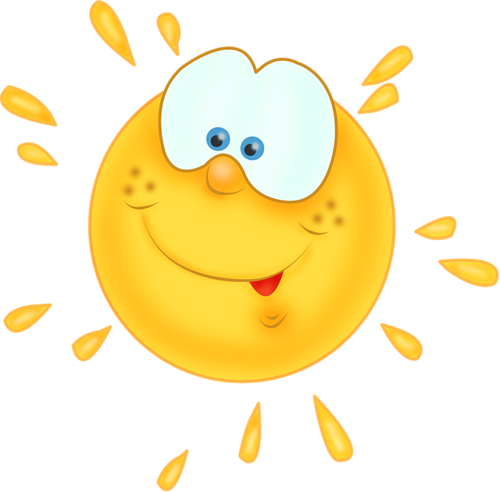 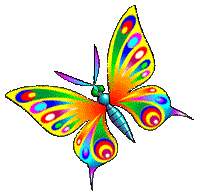 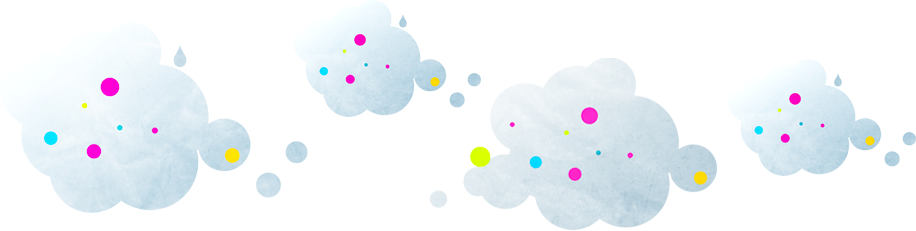 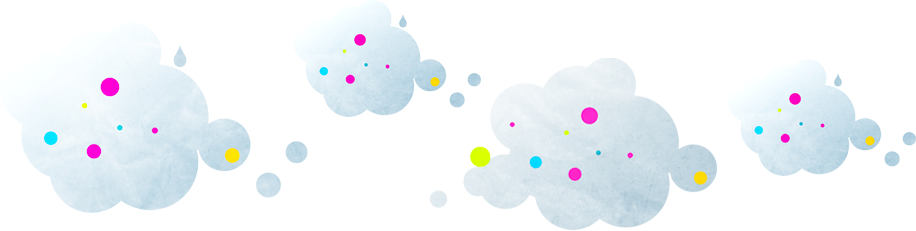 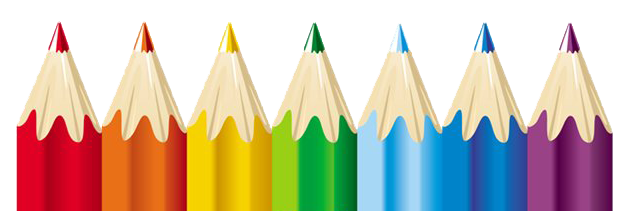 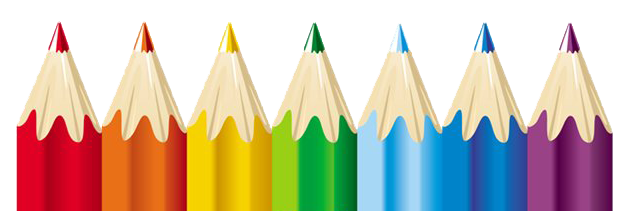 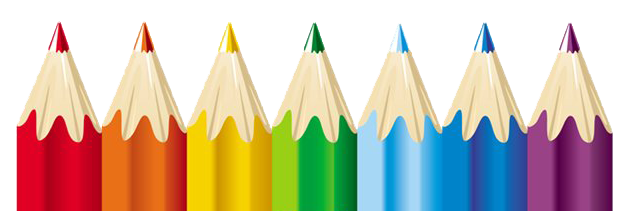 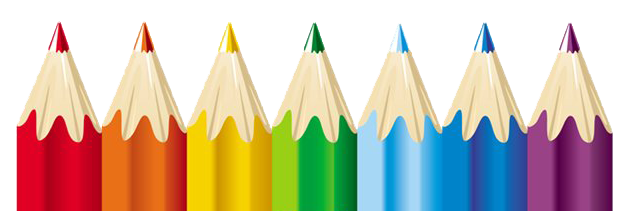 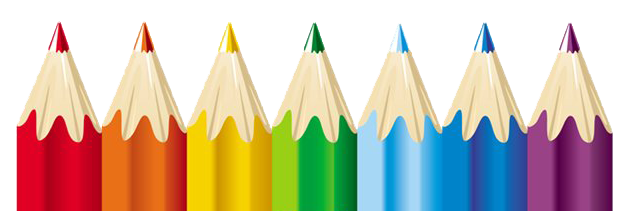 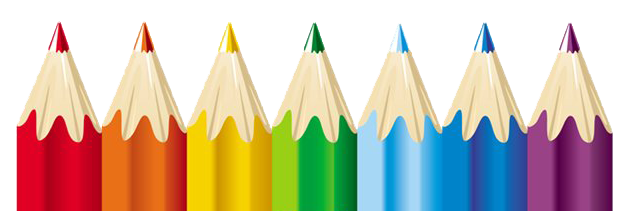 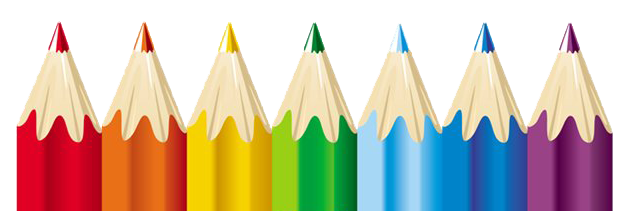 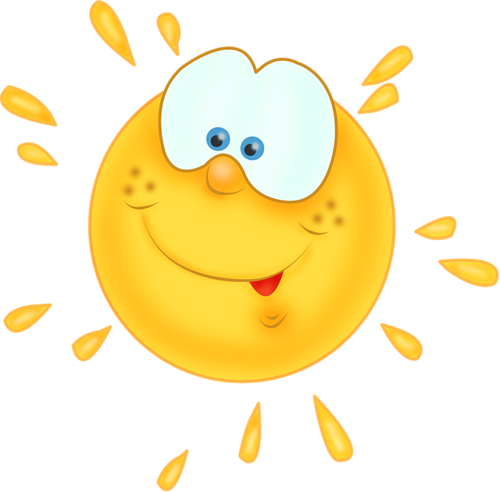 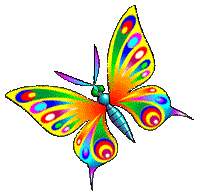 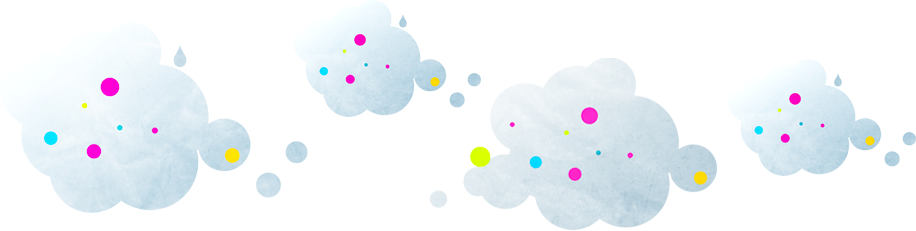 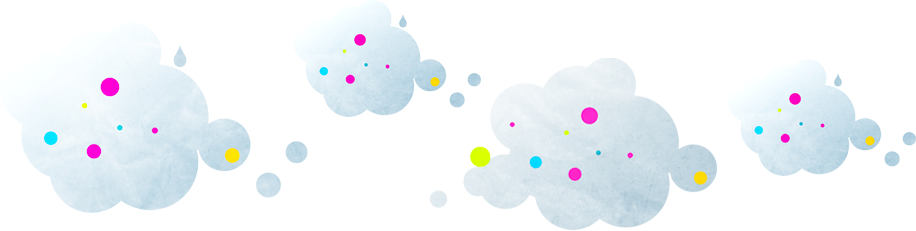 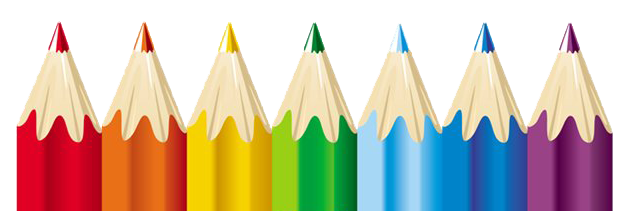 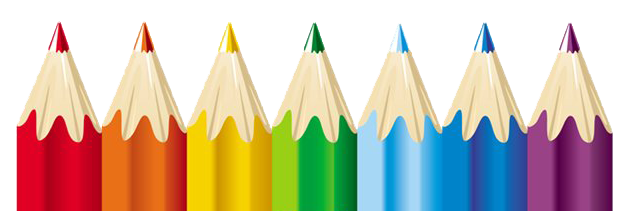 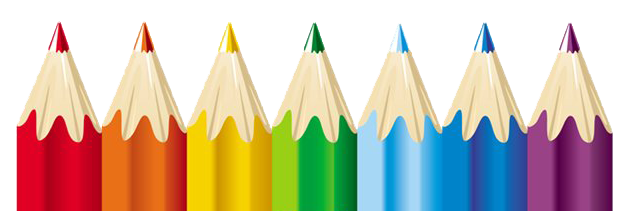 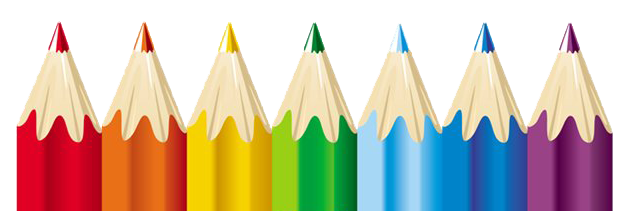 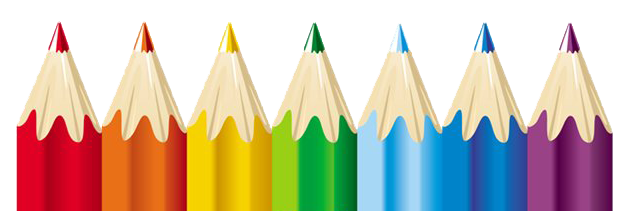 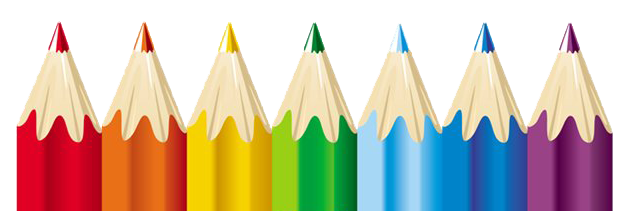 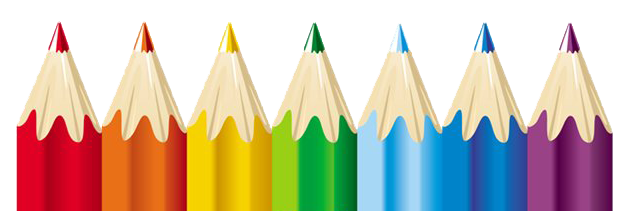 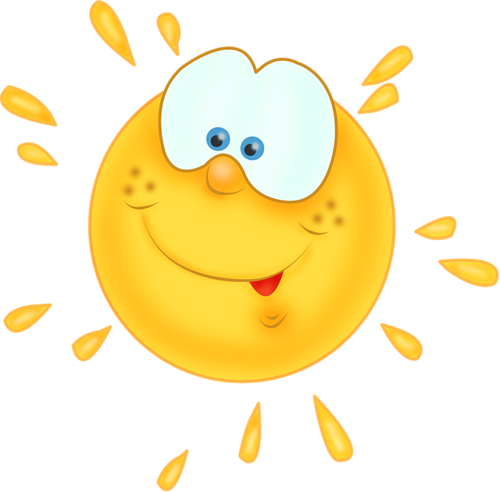 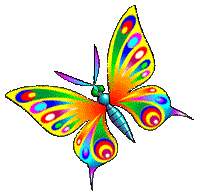 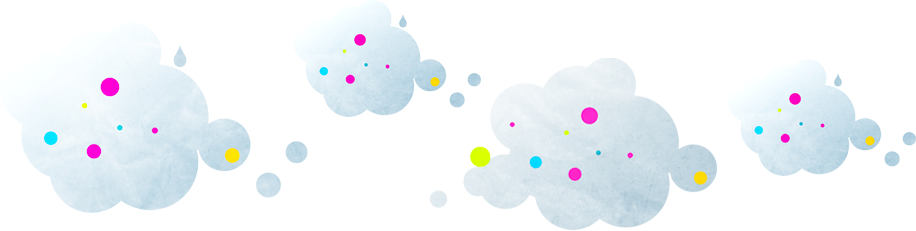 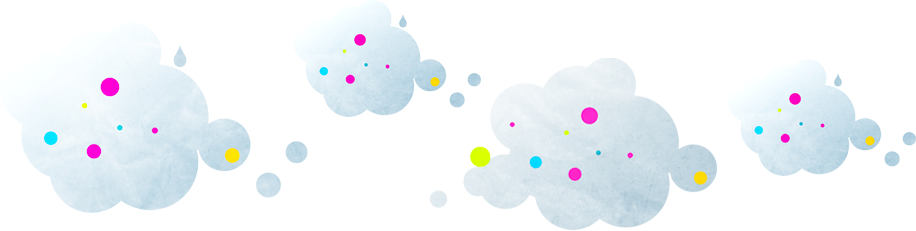 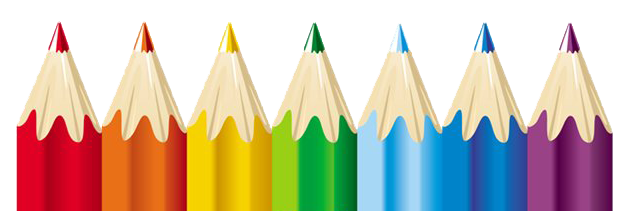 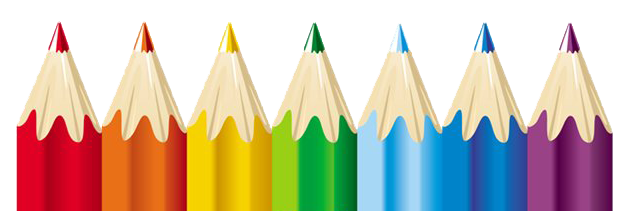 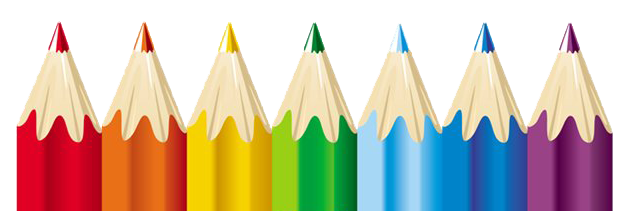 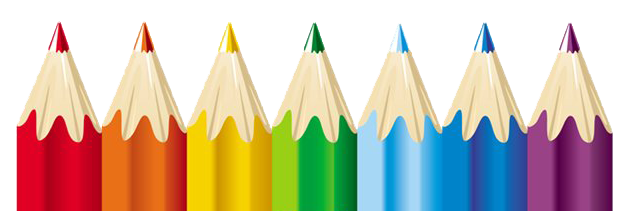 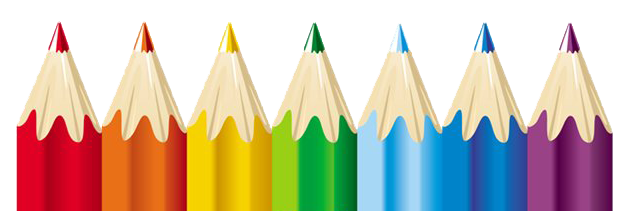 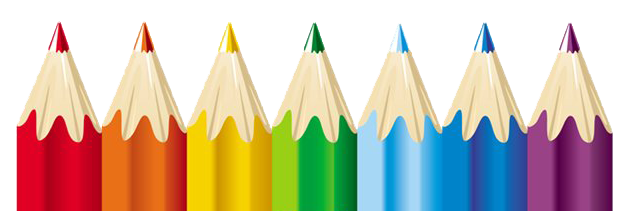 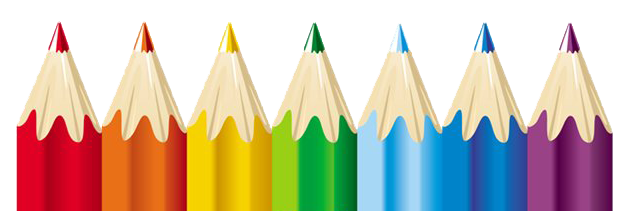 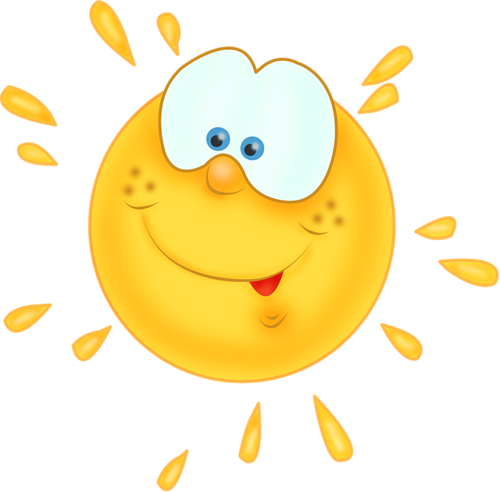 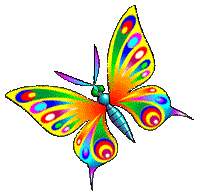 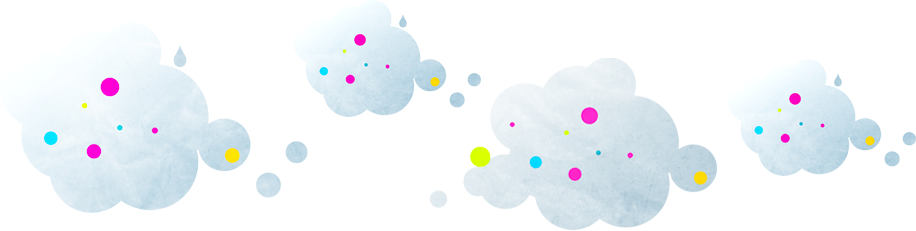 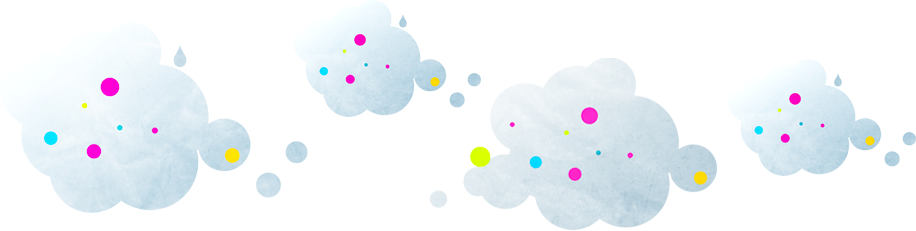 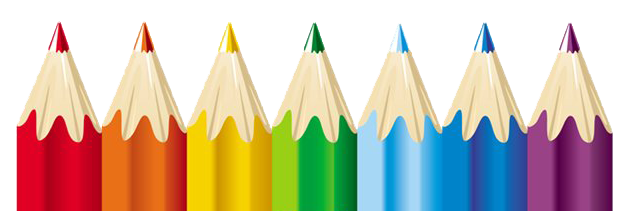 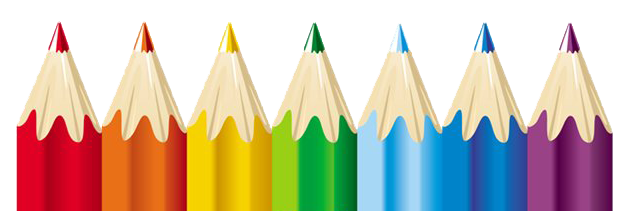 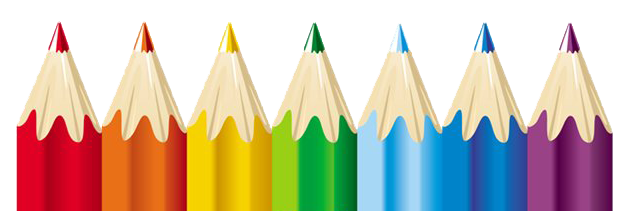 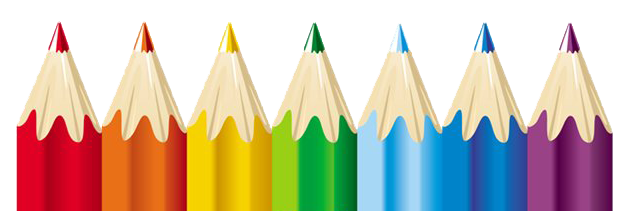 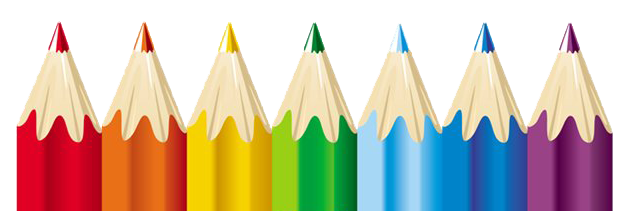 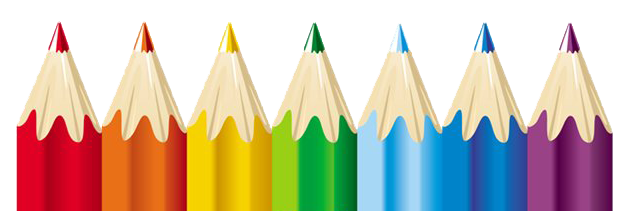 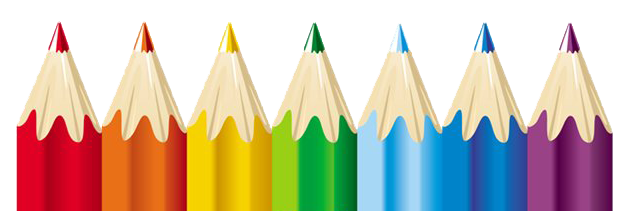 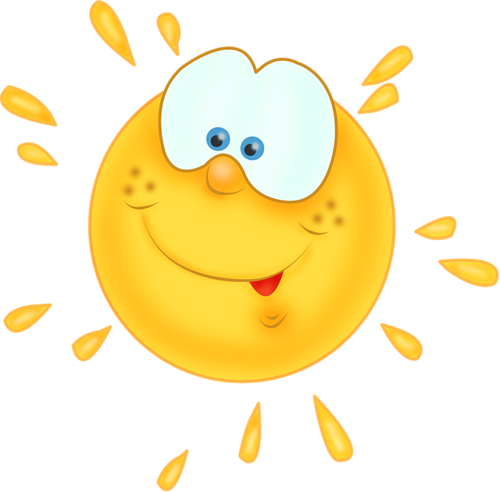 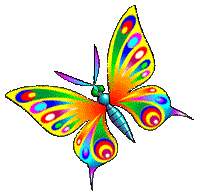 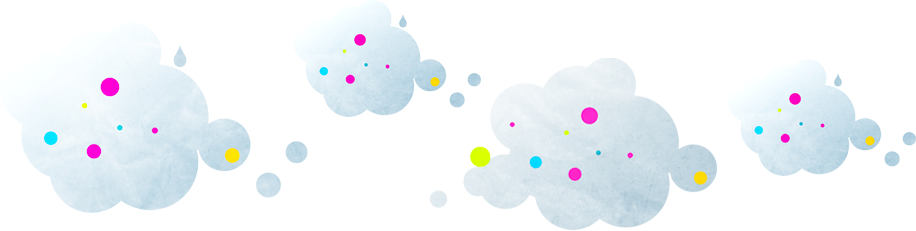 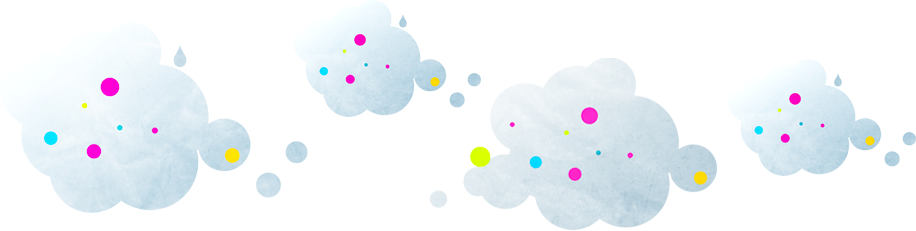 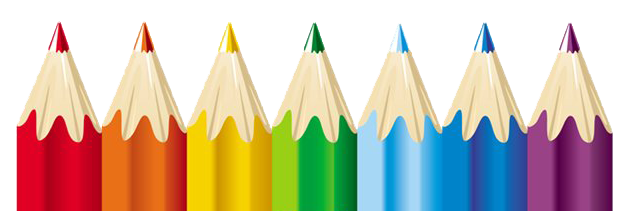 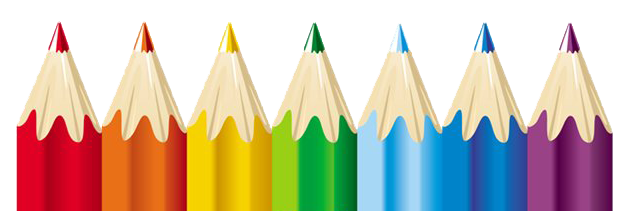 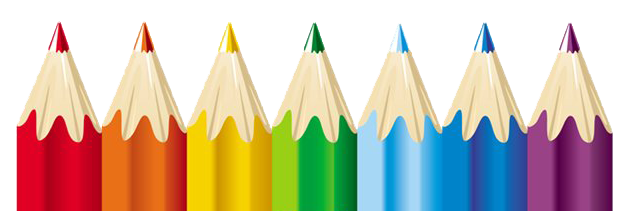 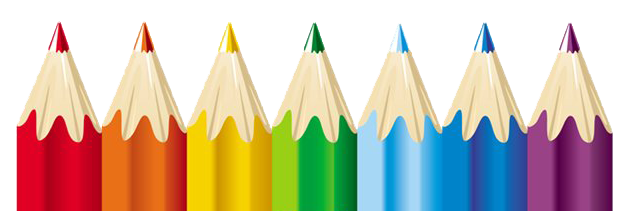 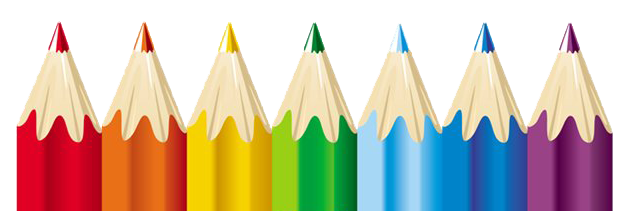 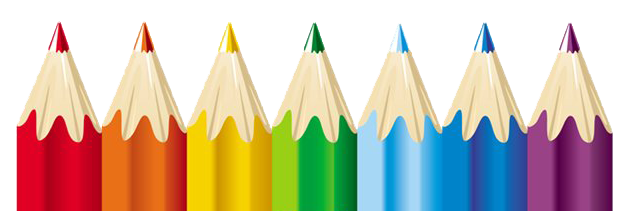 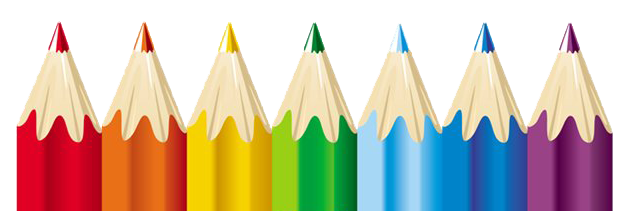 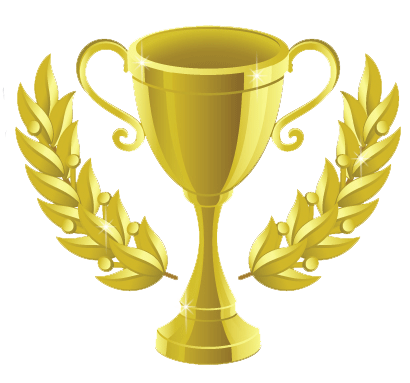 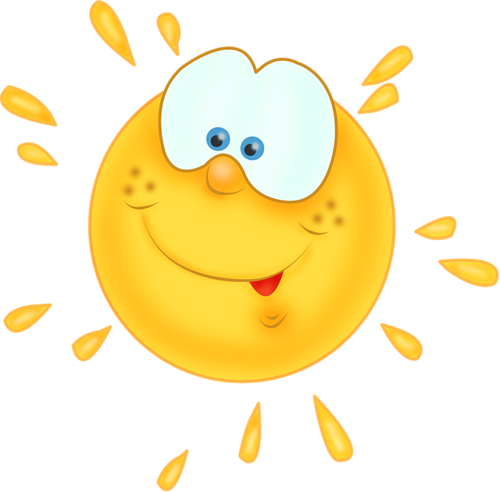 Молодец!
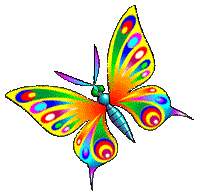 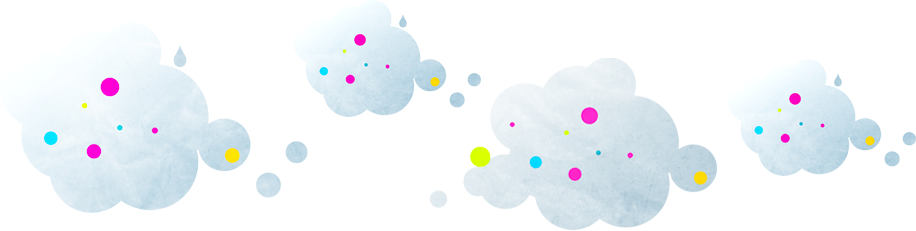 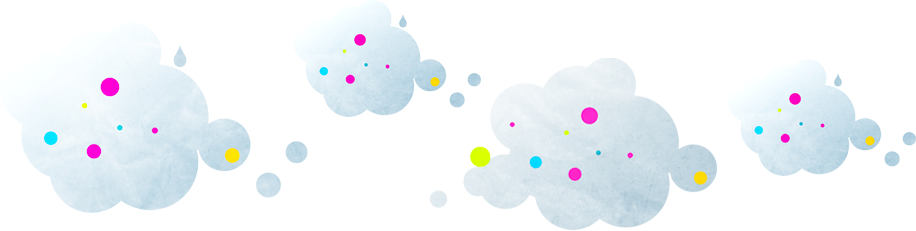 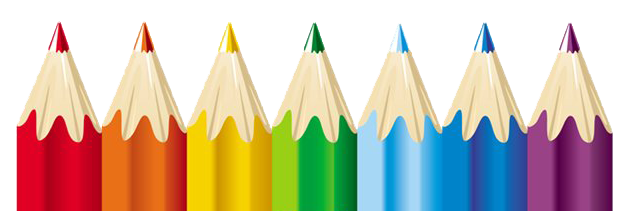 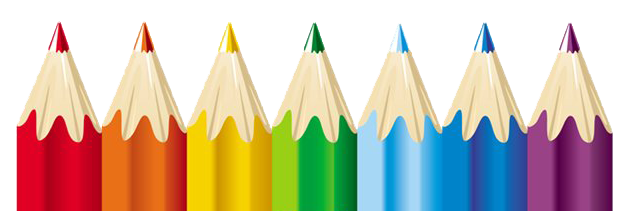 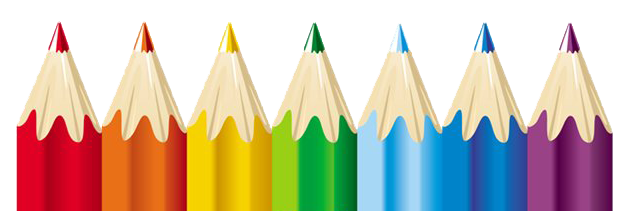 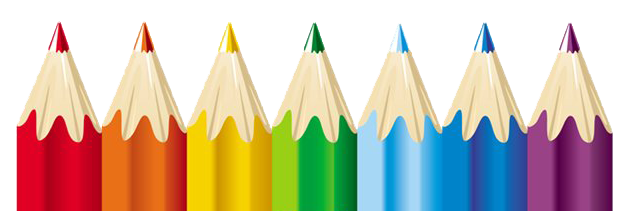 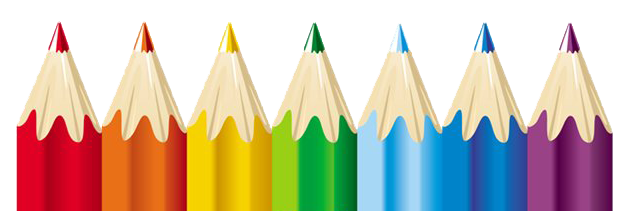 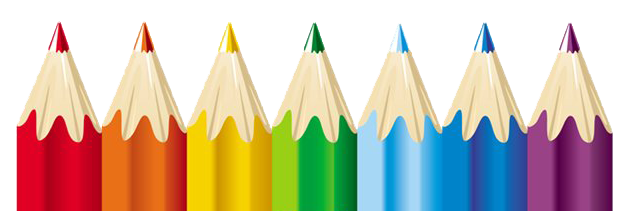 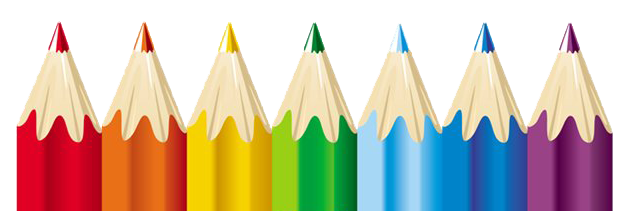 1 уровень
2 уровень
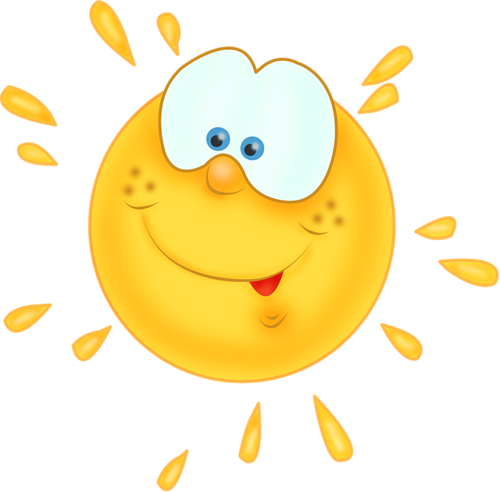 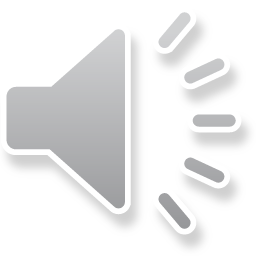 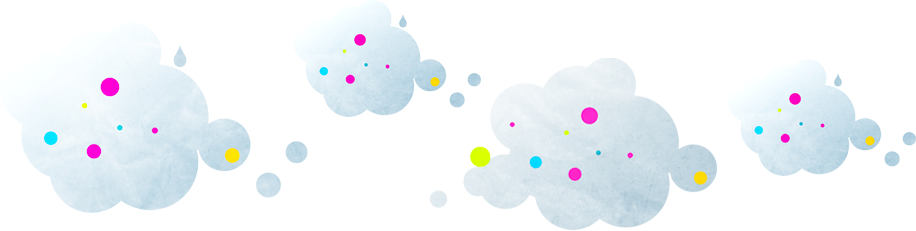 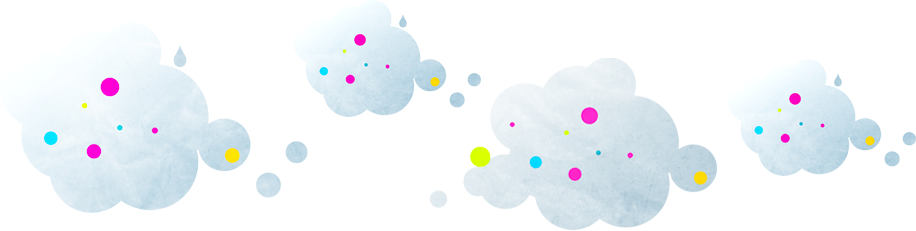 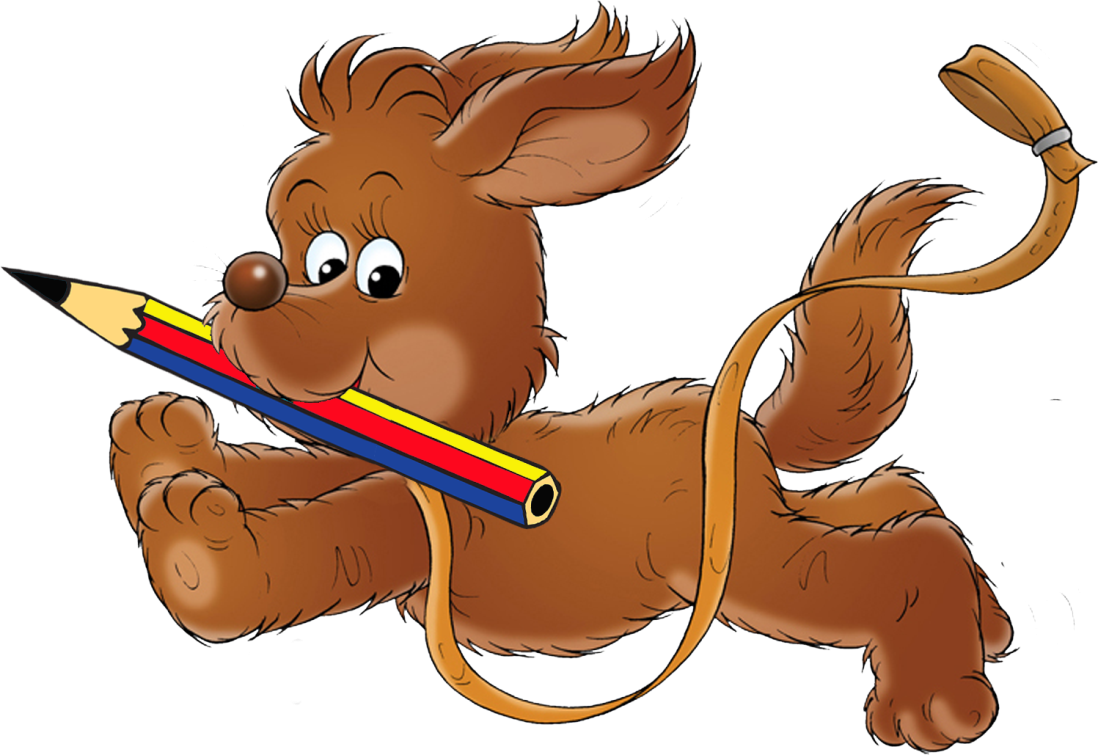 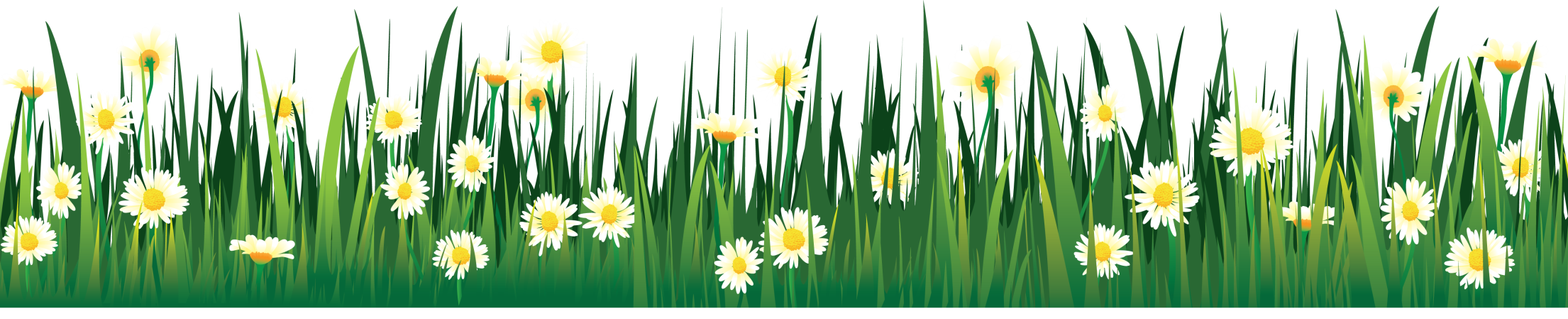 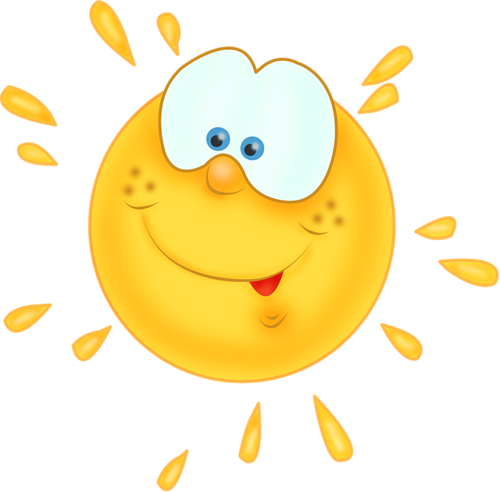 далее
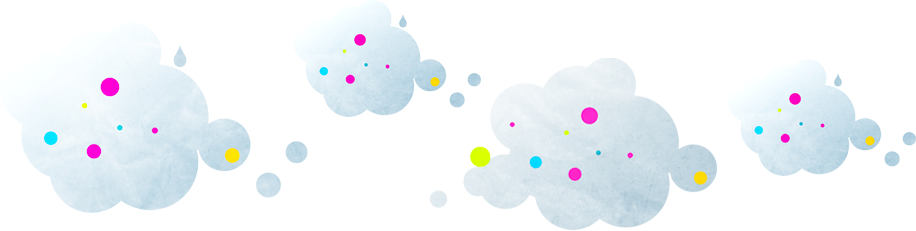 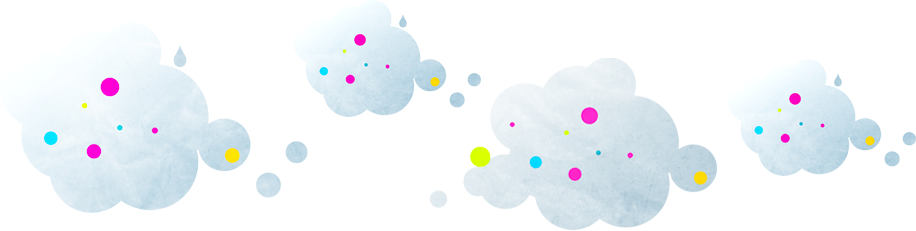 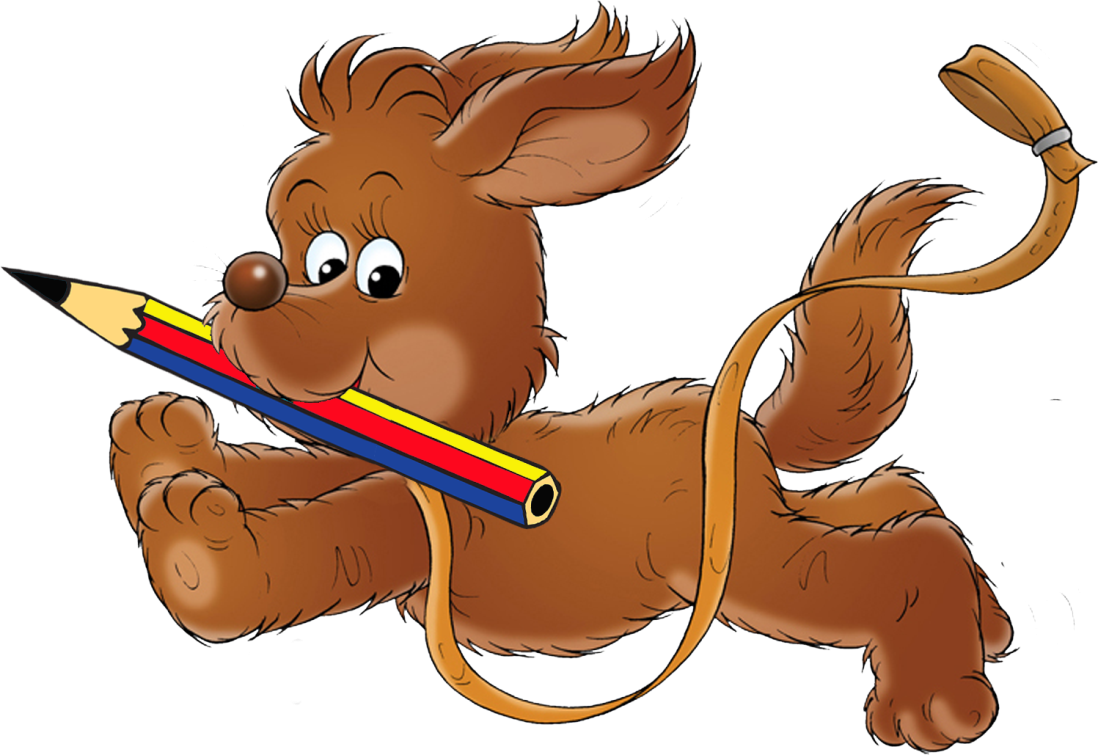 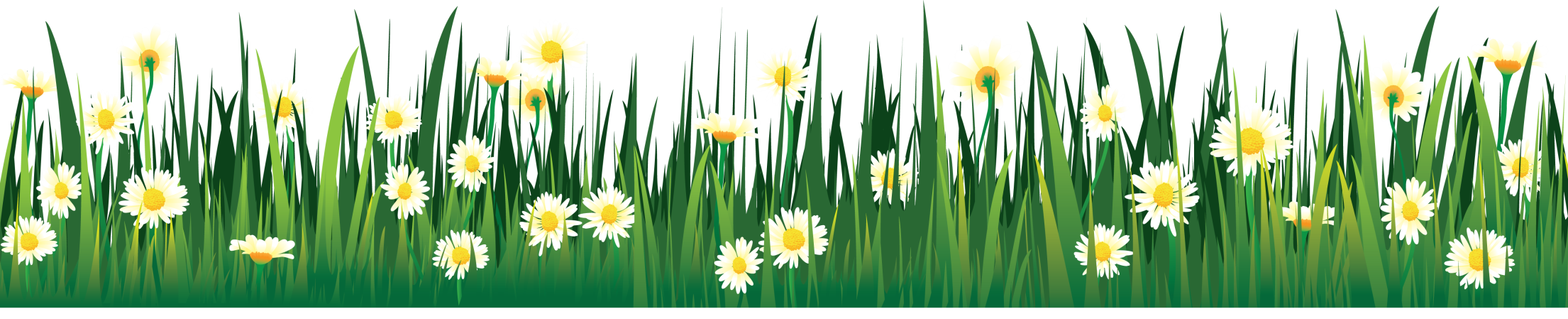 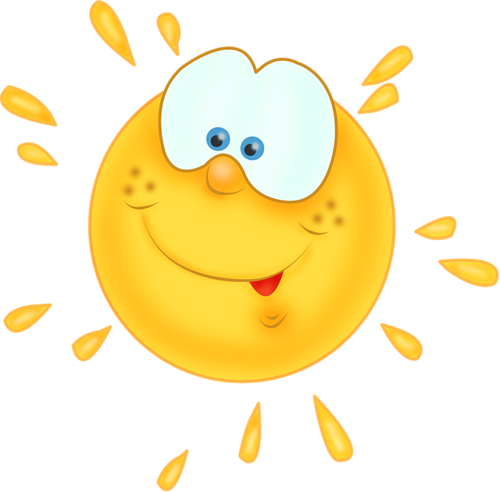 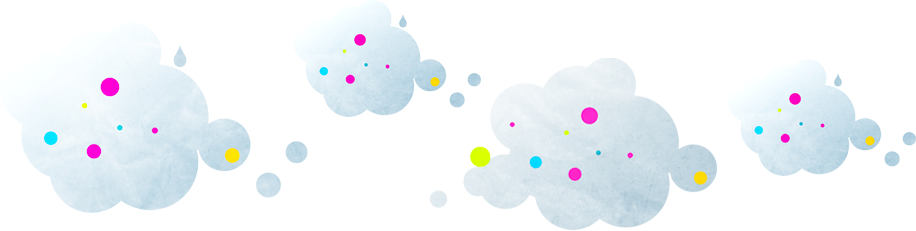 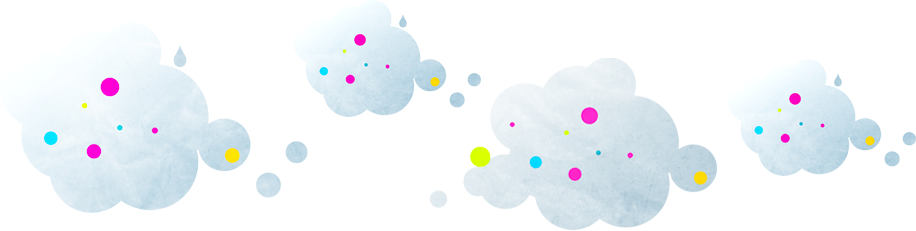 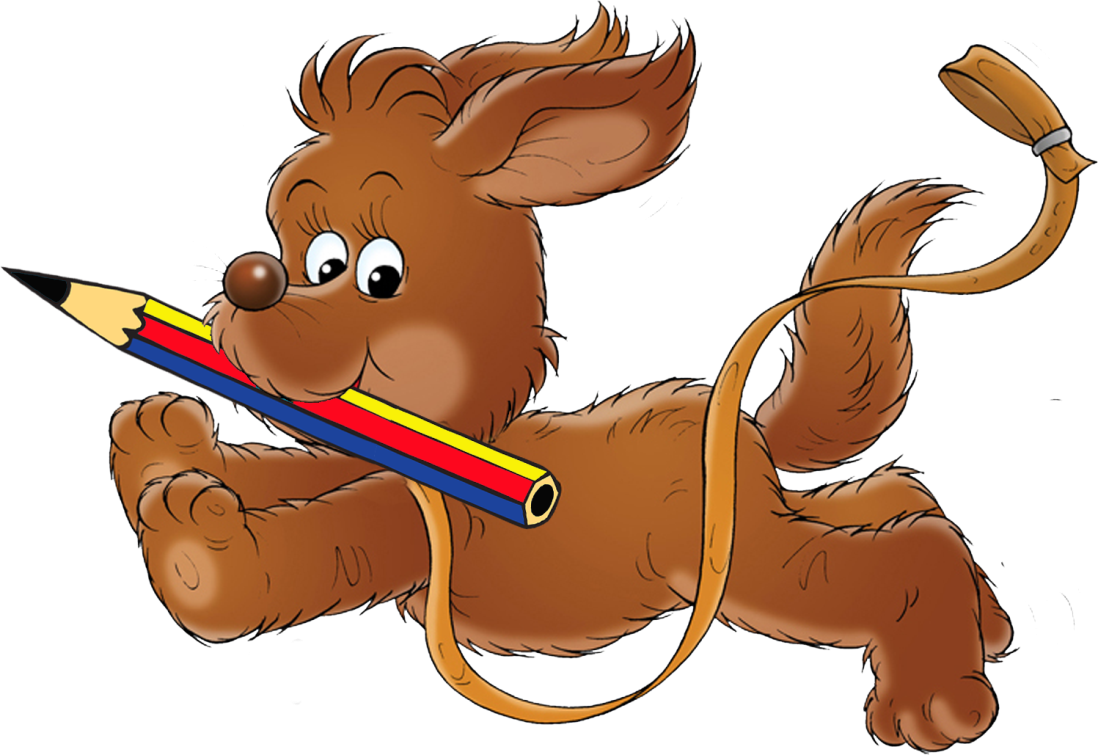 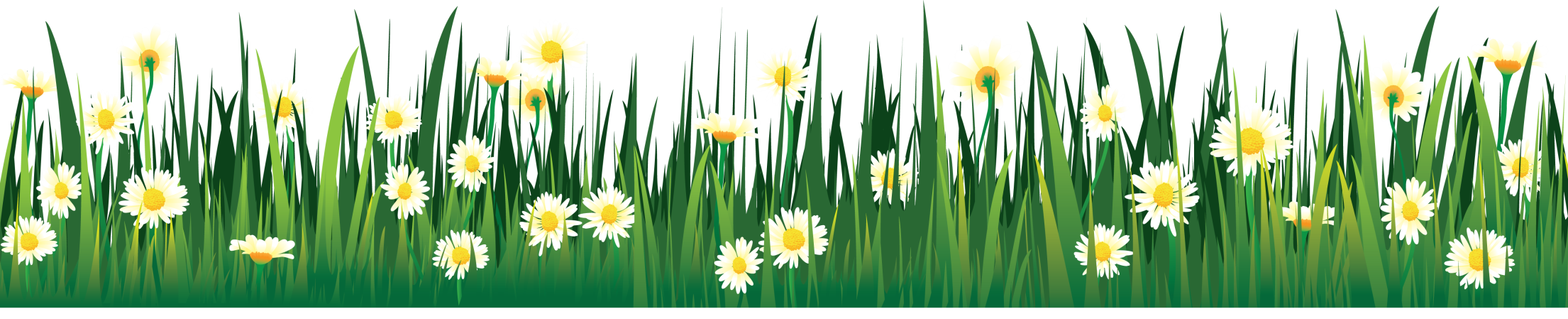 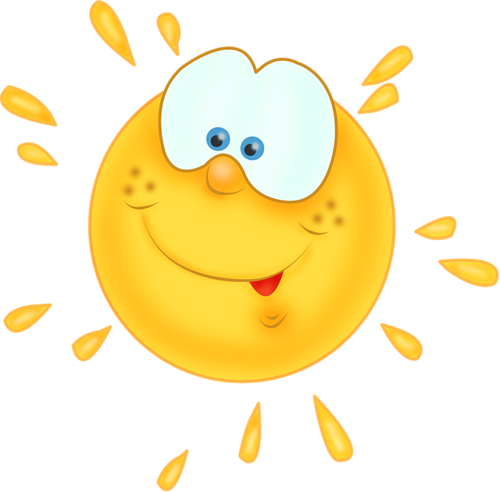 далее
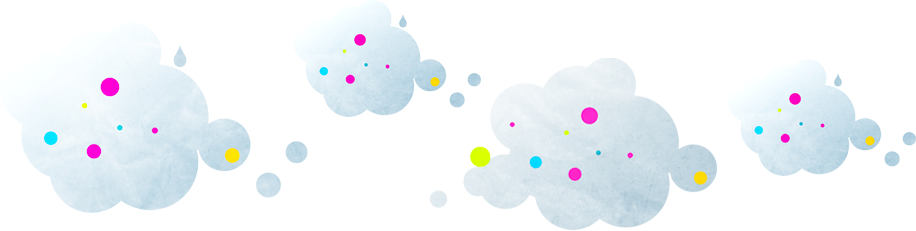 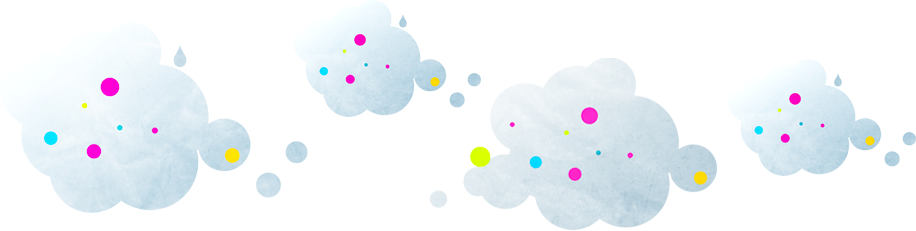 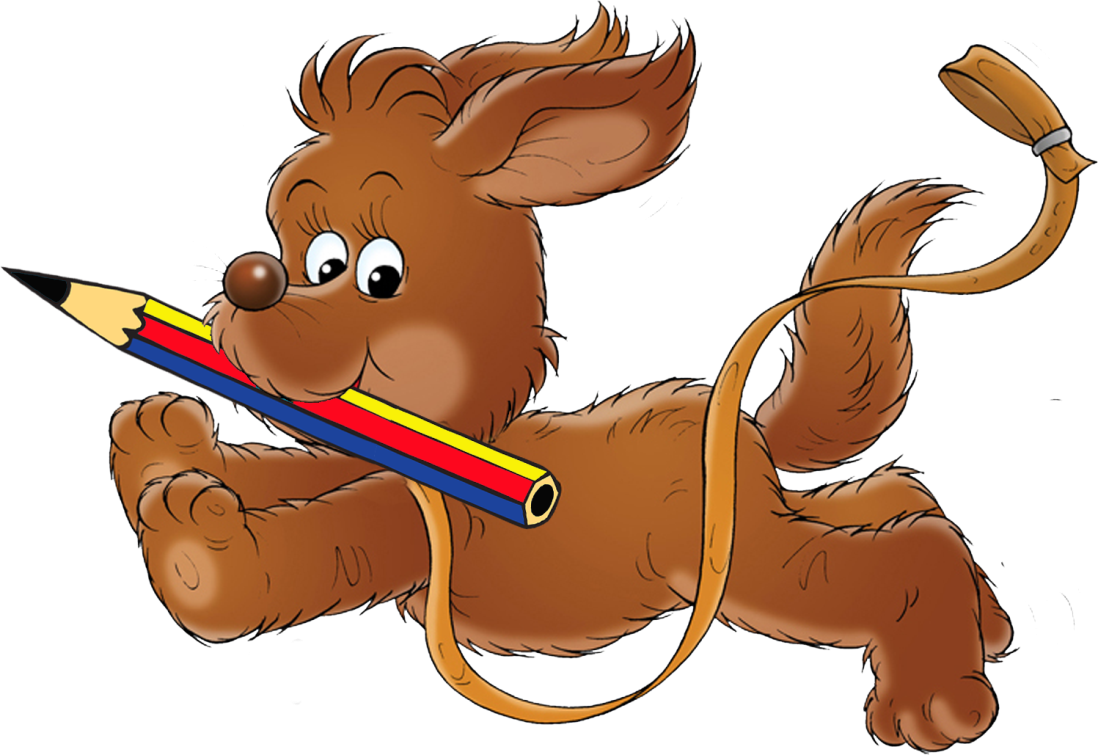 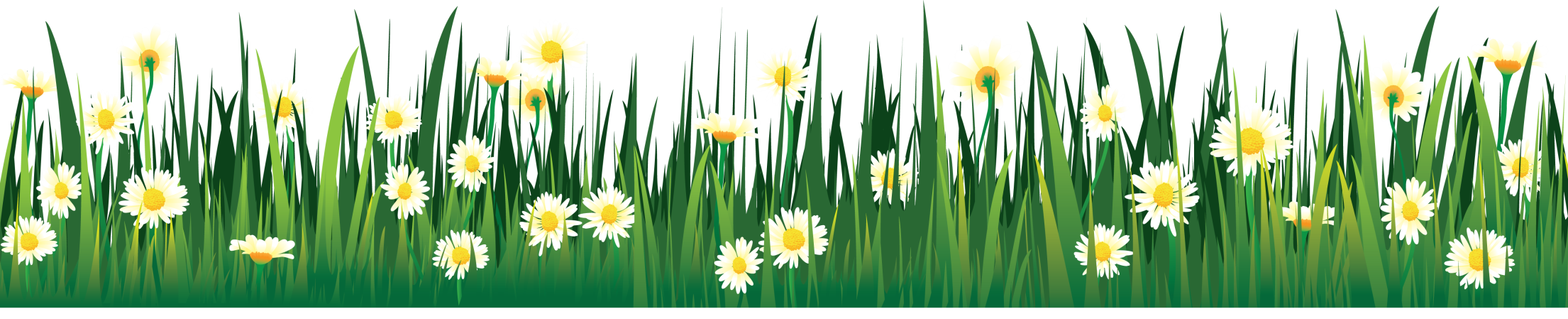 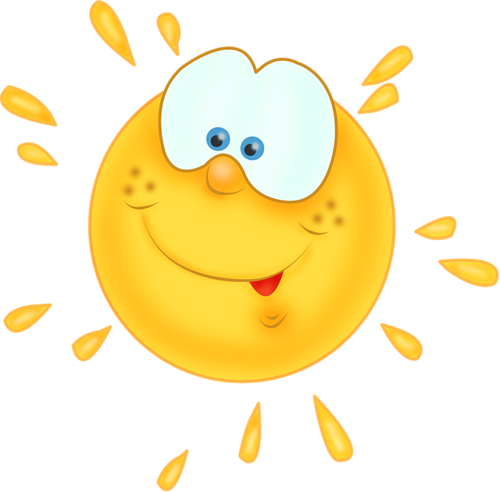 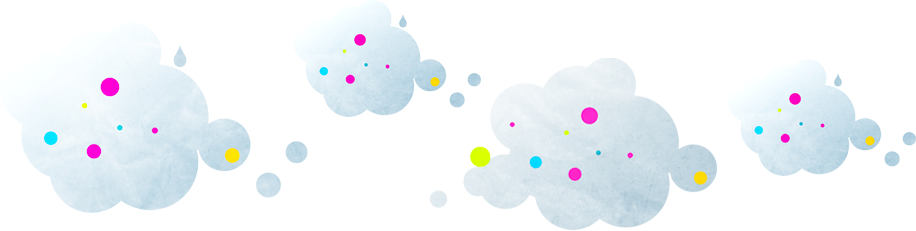 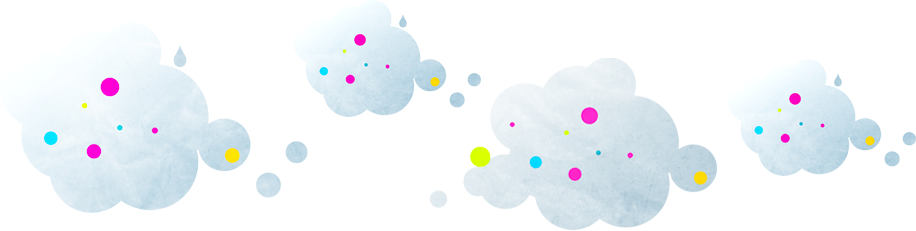 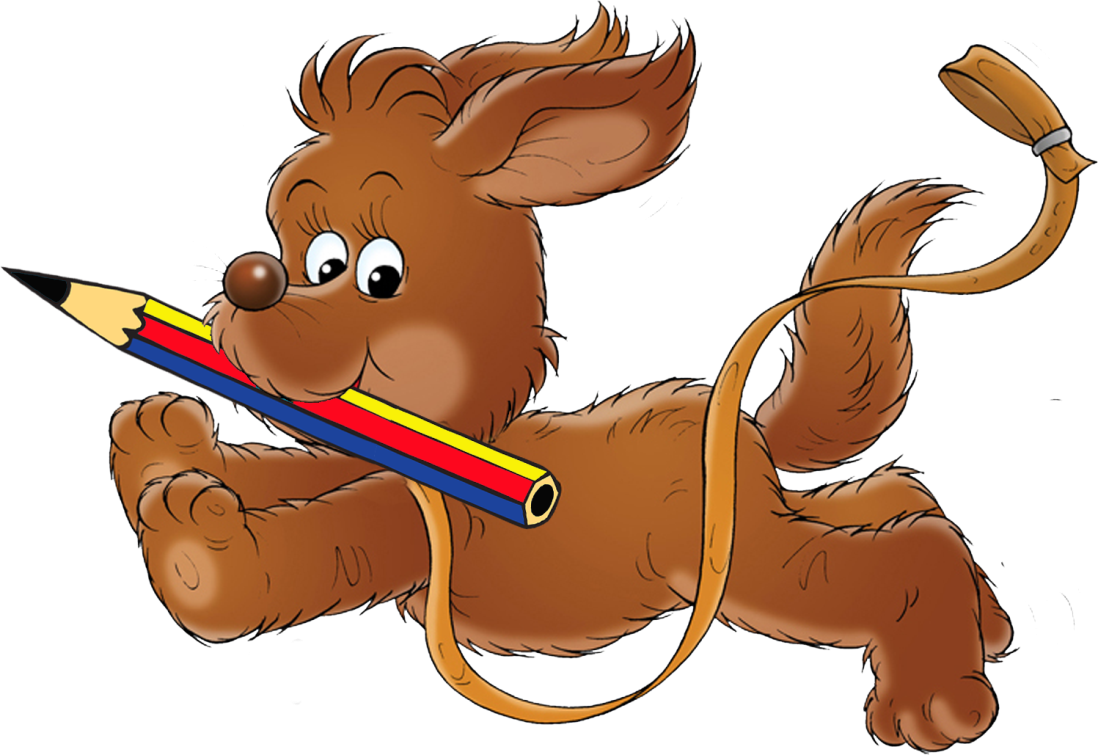 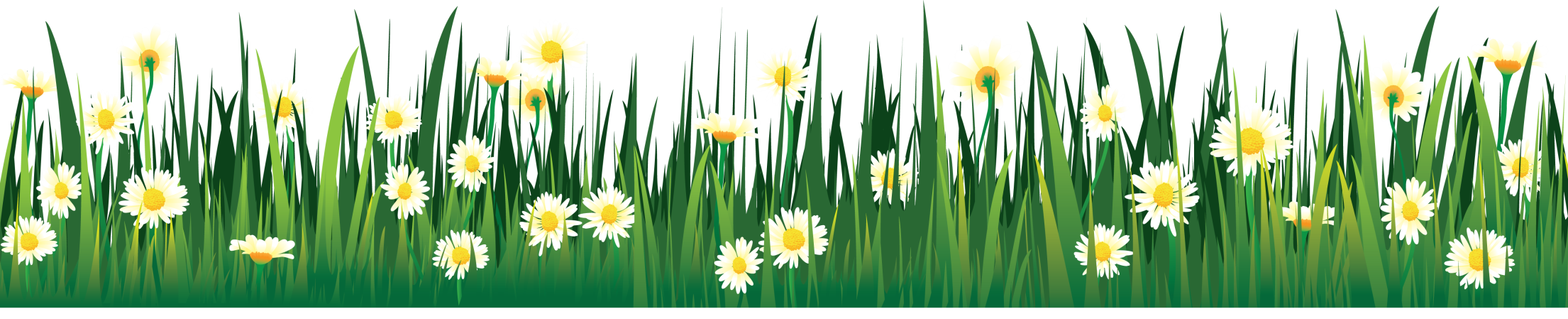 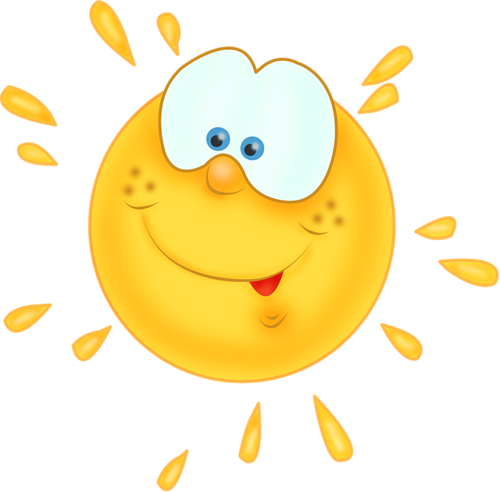 далее
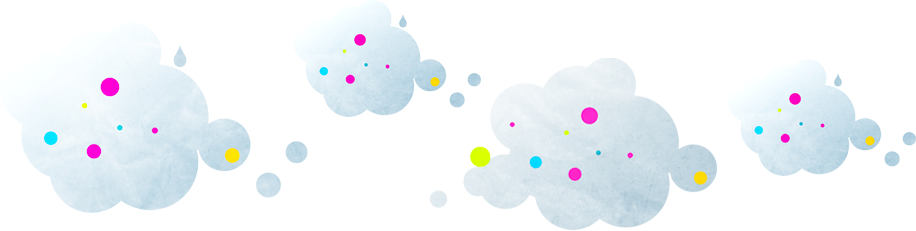 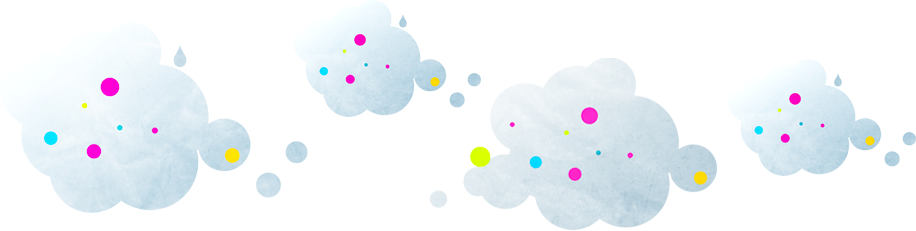 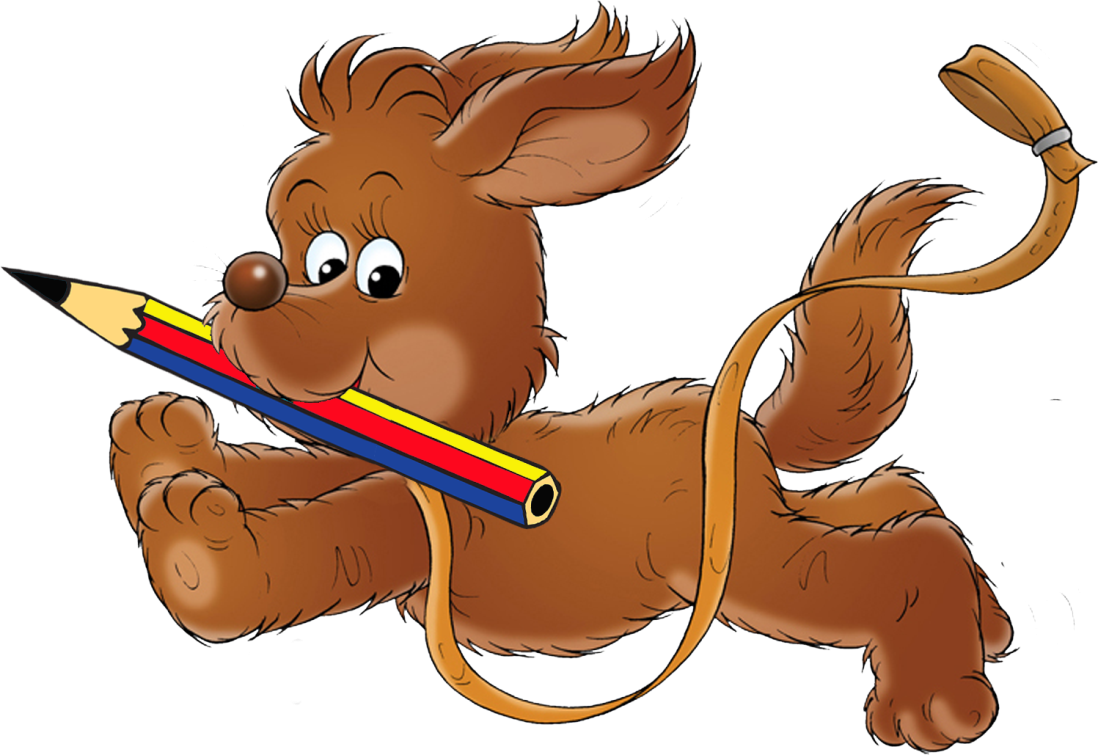 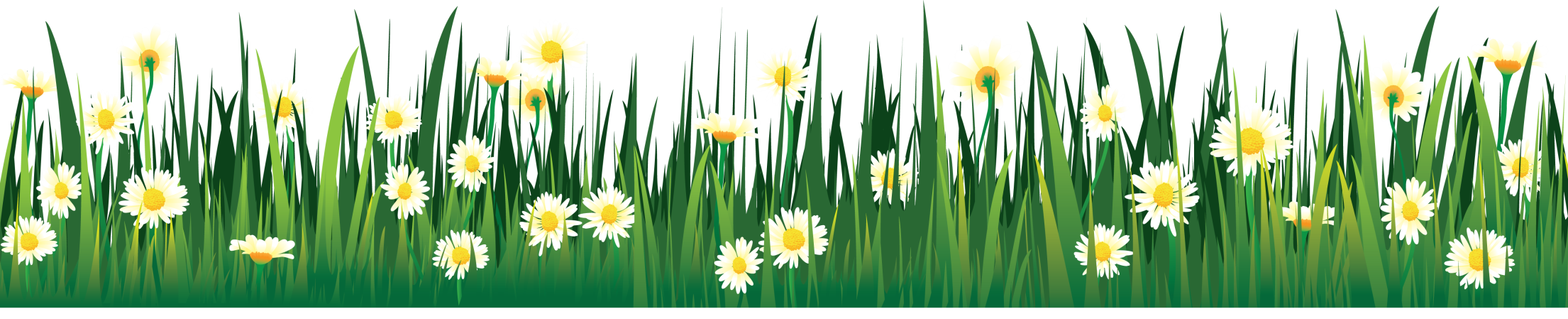 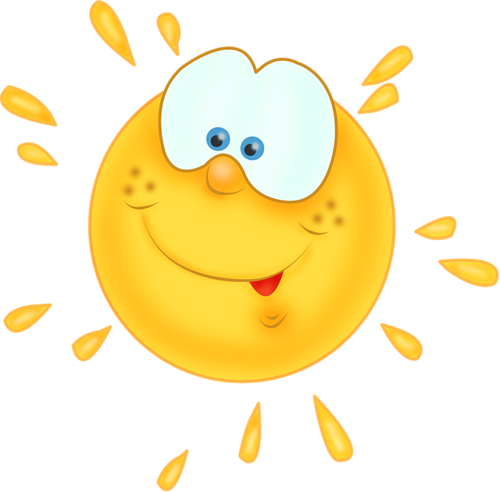 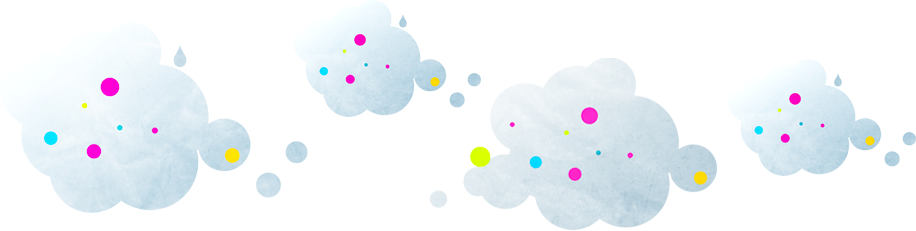 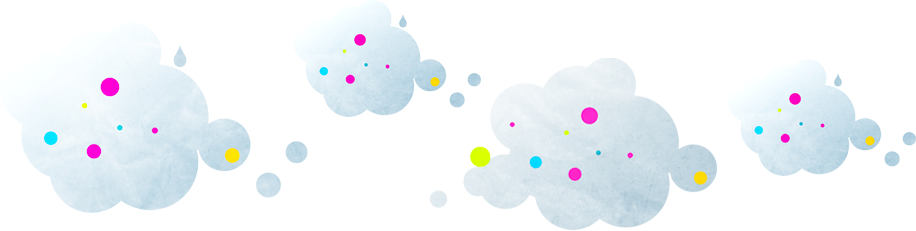 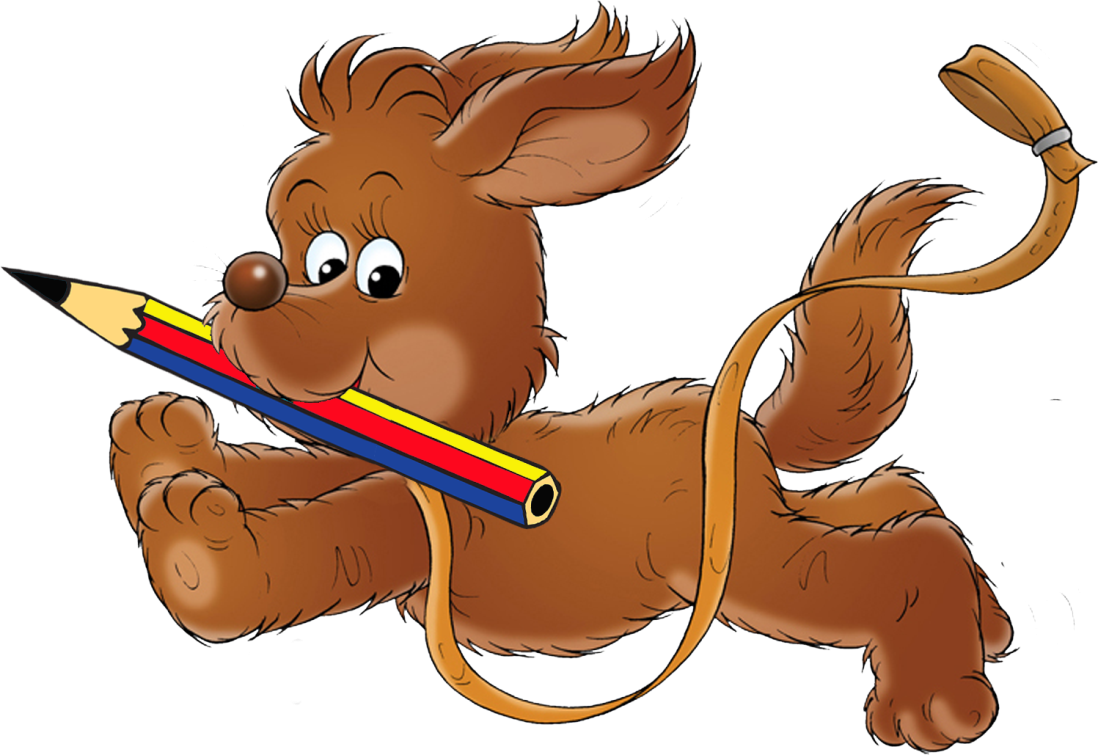 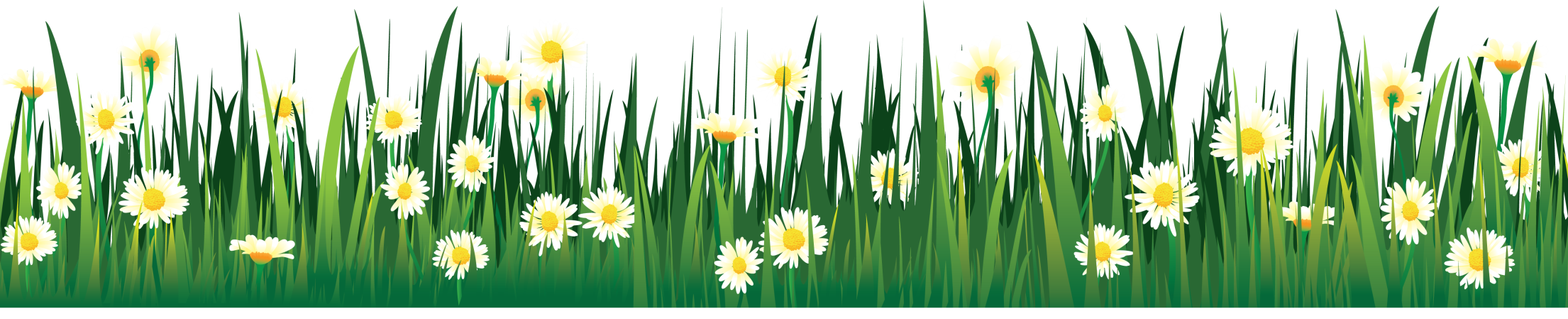 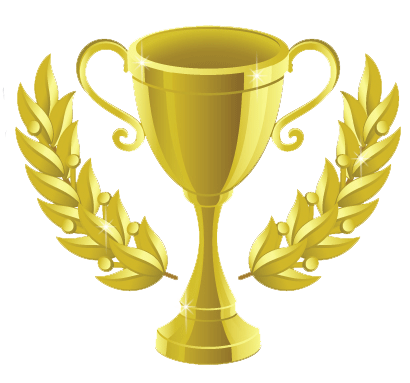 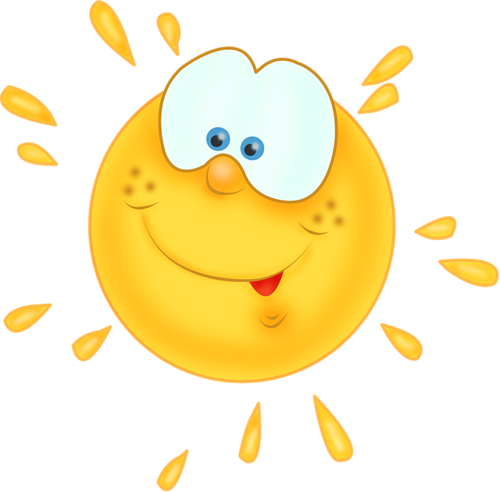 Молодец!
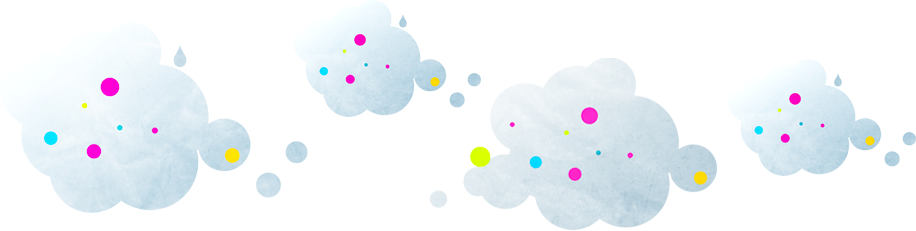 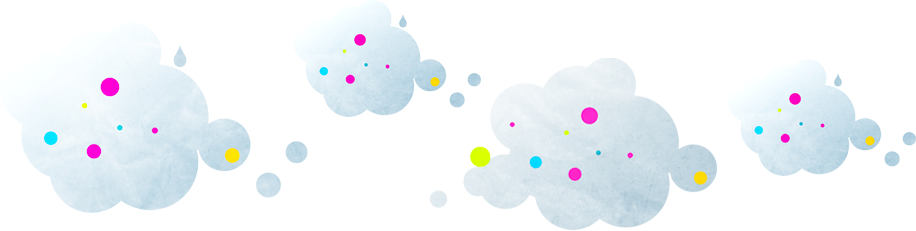 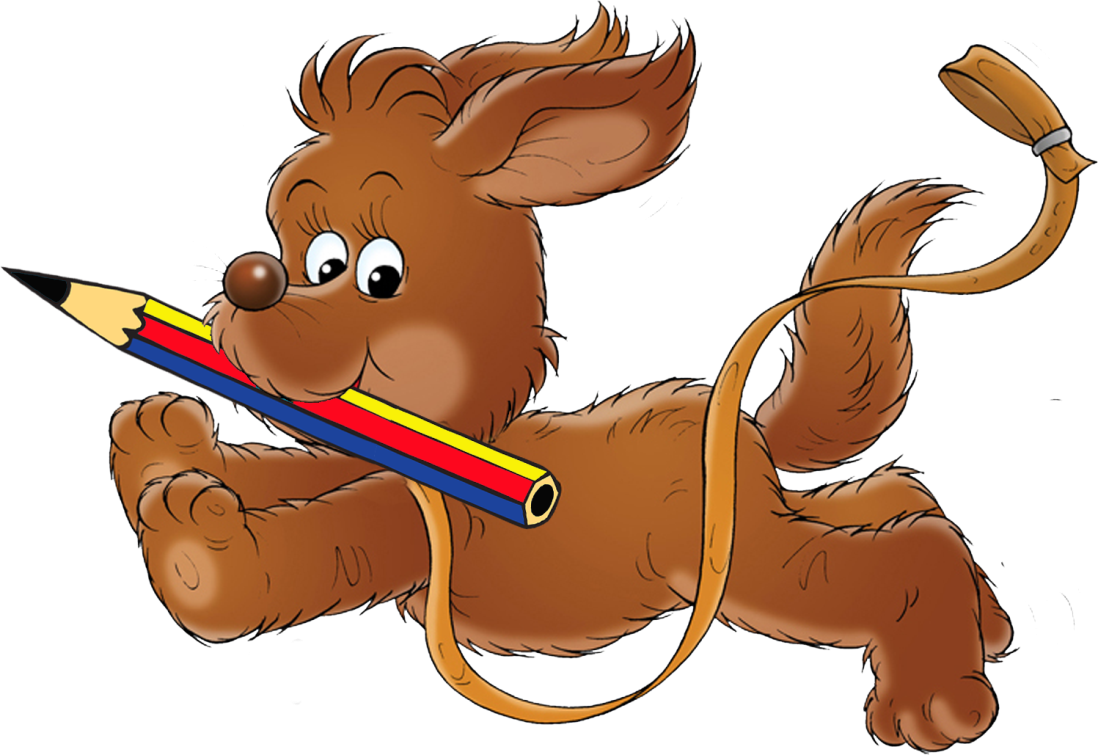 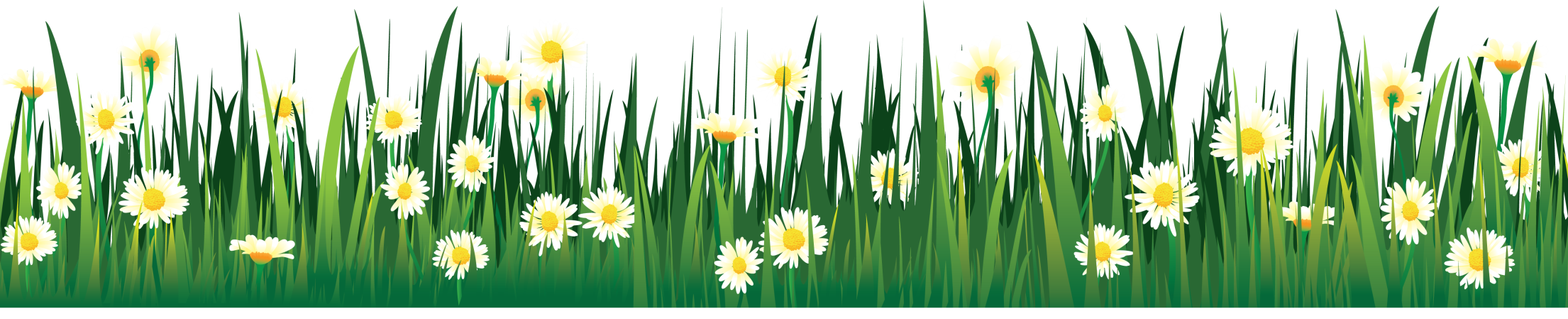 выход
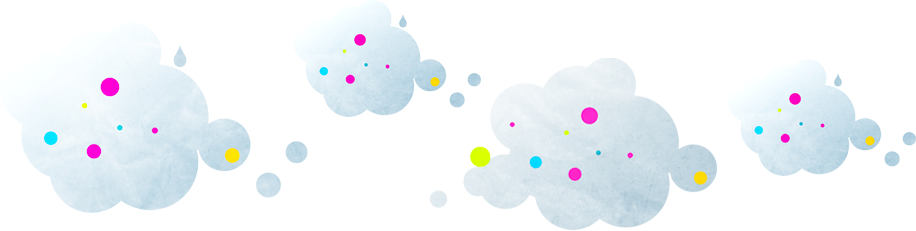 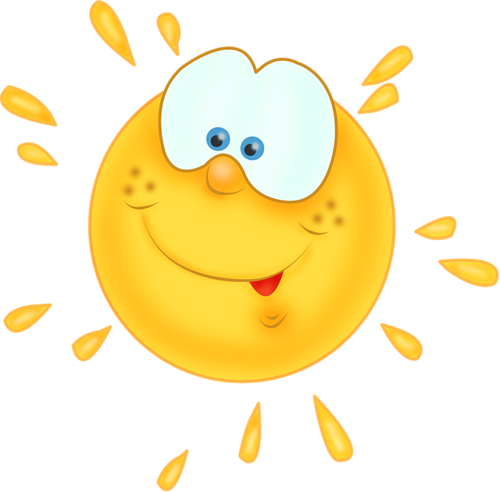 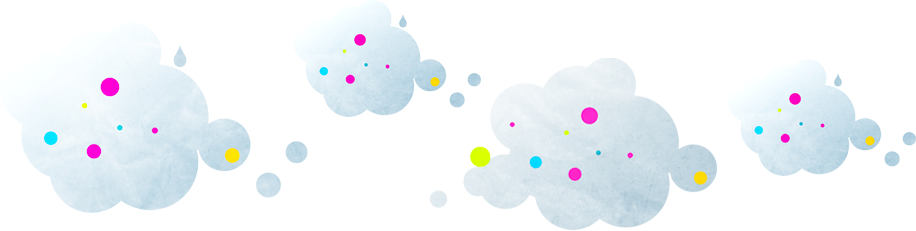 ИГРАТЬ
1 уровень
2 уровень
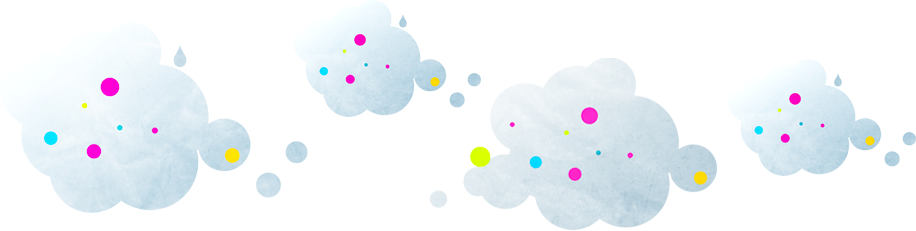 выход